English: First Additional Language
NQF 2
Research activities: Reading, writing and speaking
Module 10
[Speaker Notes: l]
Overview
Conduct research
Instruction words
Acknowledging sources and references
Research report
Prepared speech
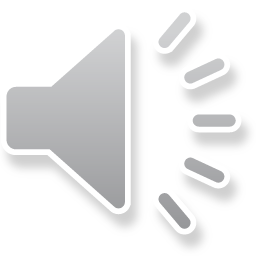 The research process
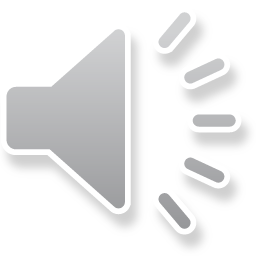 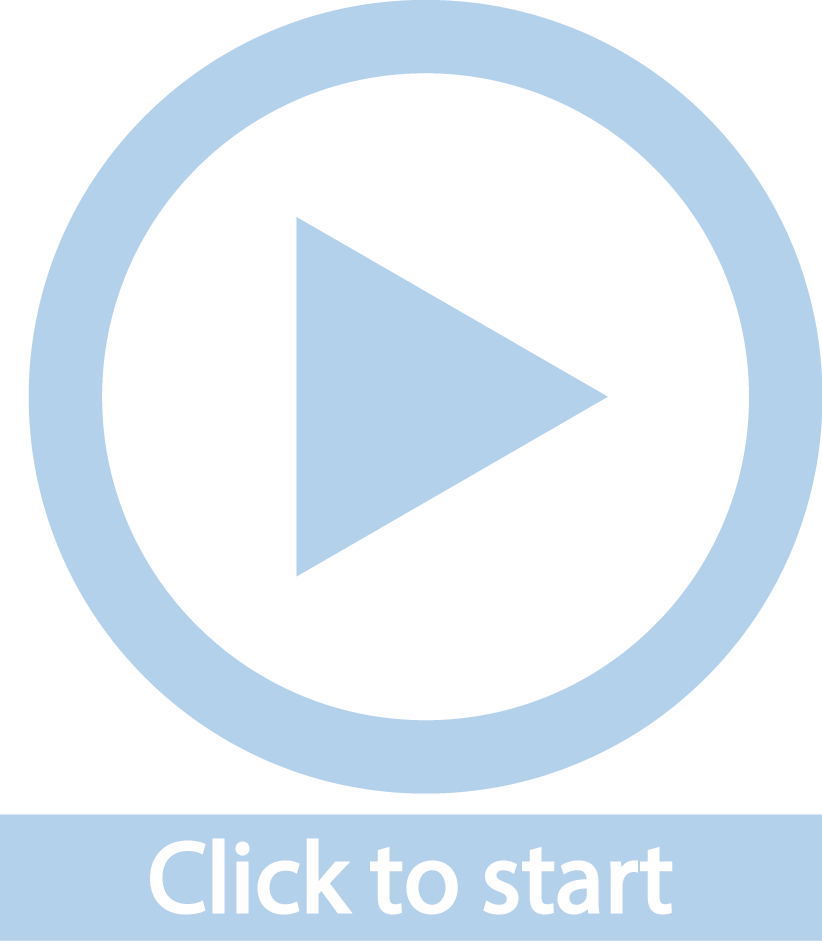 Write up your results:
A research report
Analyse the
research
topic or
instruction
Present your 
Findings:
Oral presentation
Gather
information:
Read and
speak
Analyse your
results
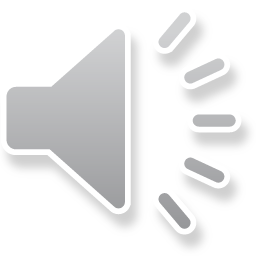 4
1
2
5
3
Conduct research
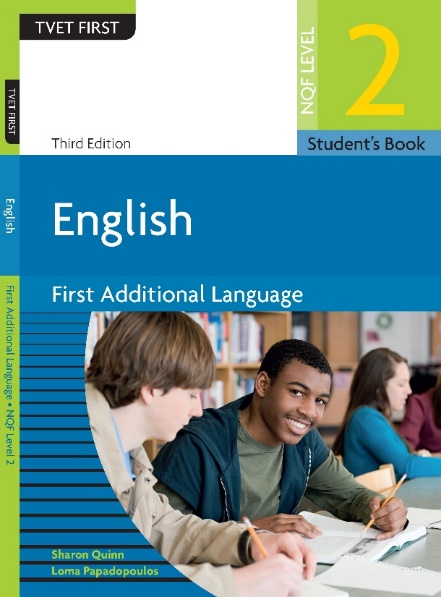 Learning activities 10.1, 10.3, 10.4 and 10.5
Module 10
Test your knowledge of these sections by completing Learning activities 10.1, 10.3, 10.4, 10.5 on pages 150, 152 and 153 of your Student’s Book.
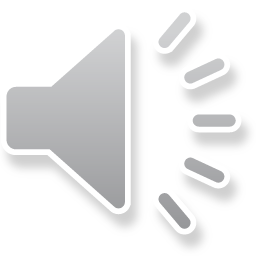 What would you do?(if you were asked to do the following)
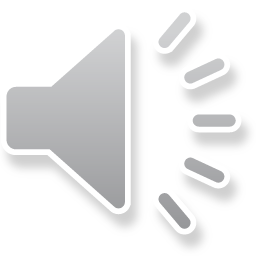 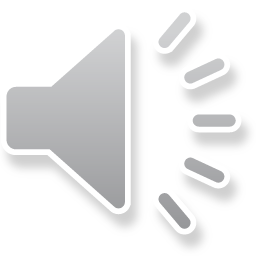 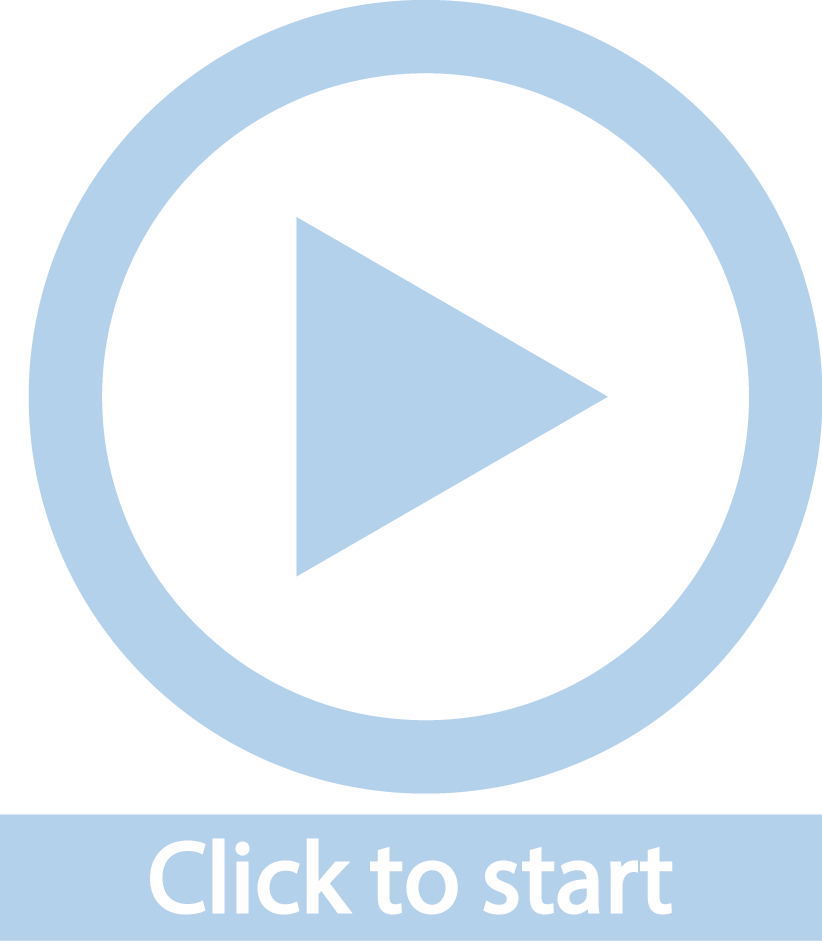 Analyse
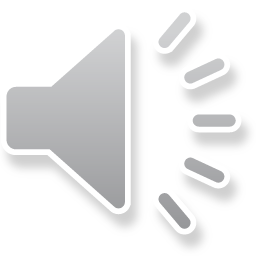 Comment on
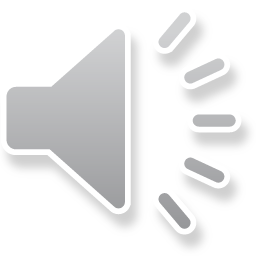 Describe
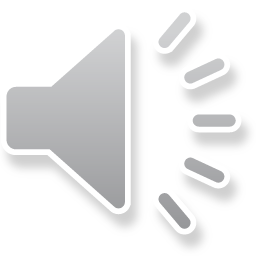 Discuss
Explain
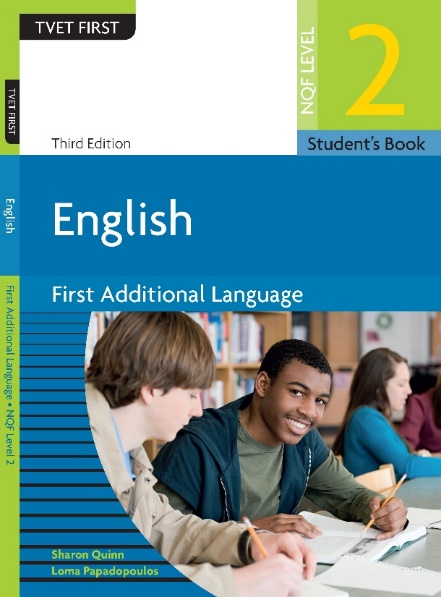 Learning activity 10.2
Module 10
Test your knowledge of this section by completing Learning activity 10.2 on page 150 of your Student’s Book.
Acknowledging sources
Class Activity
Which source documents do these references come from?

Stern, T. Getaway Adventure Manual. Cape Town. 
Taylor Brooklyn Publishers. 2014.
www.en.wikipedia.org Accessed 9 December 2017.
Mokotedi, B. Tourism boom. Pretoria News. 17 August 2017.
Serote M, Sejane, A. English for Post-Millenials. 
Zandfontein. Zebra Publishers. 2017. 
Khosa, P. Ask Amanda. YOU. July 22 2017.
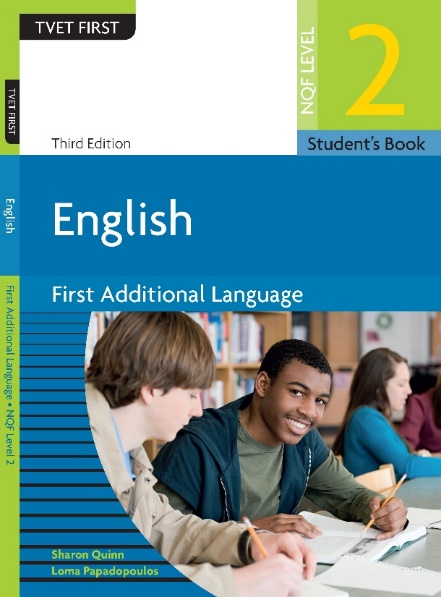 Learning activity 10.6
Module 10
Test your knowledge of this section by completing Learning activity 10.6 on page 155 of your Student’s Book.
Research report
It all comes together in the research report:










The research report is well-written: content,  format, language usage, appearance.
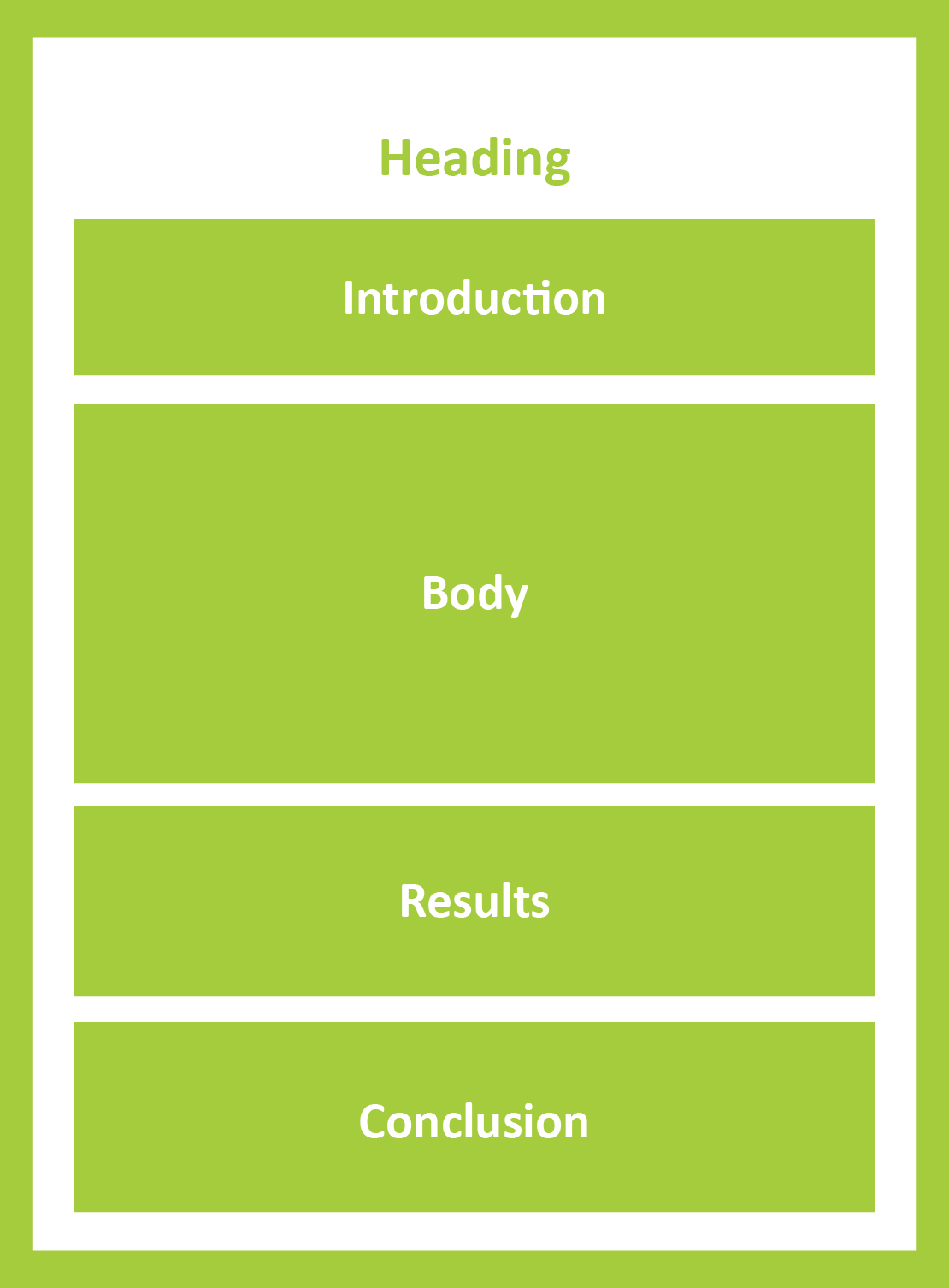 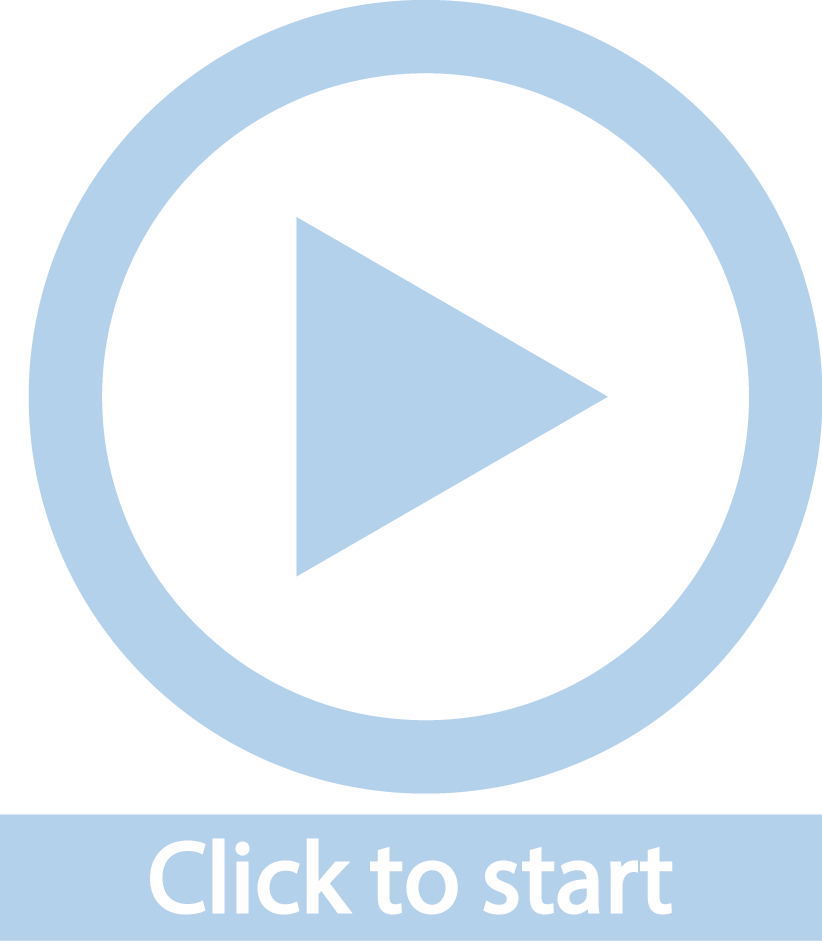 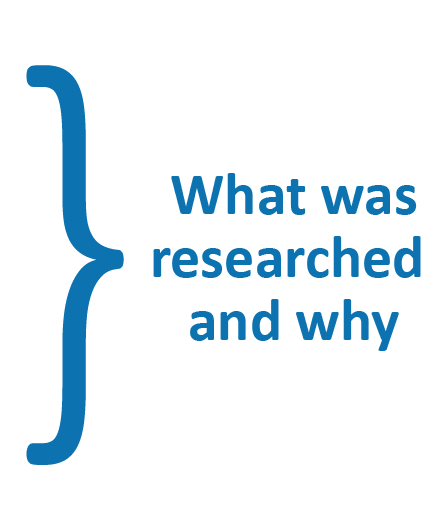 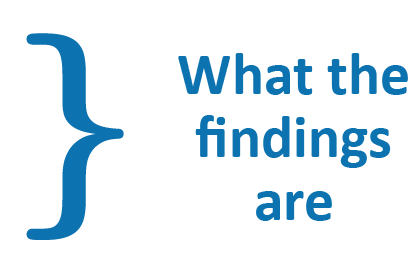 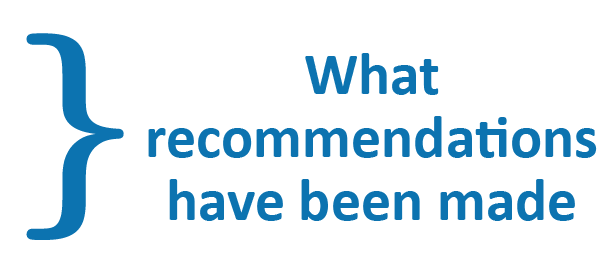 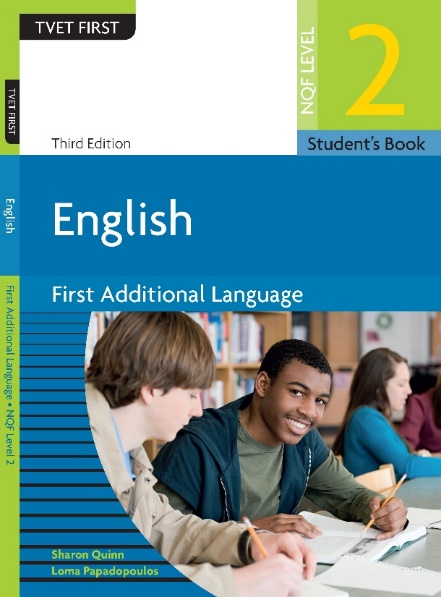 Learning Activities 10.7 and 10.8
Module 10
Test your knowledge of this section by completing Learning activities 10.7 and 10.8 on pages 156 and 157 of your Student’s Book.
Present your research findings:Prepared speech
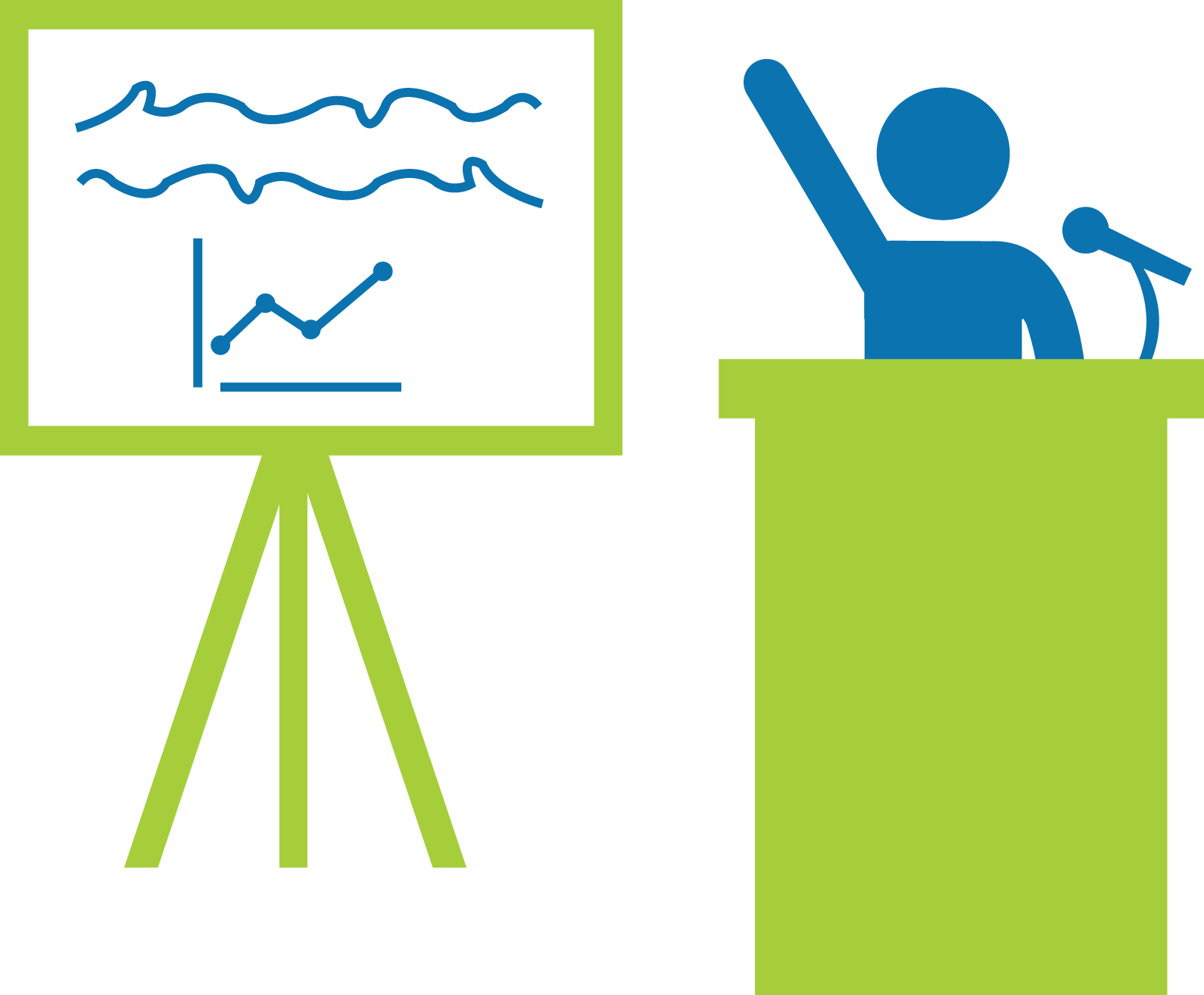 Prepared speech
H
P
E
S
C
E
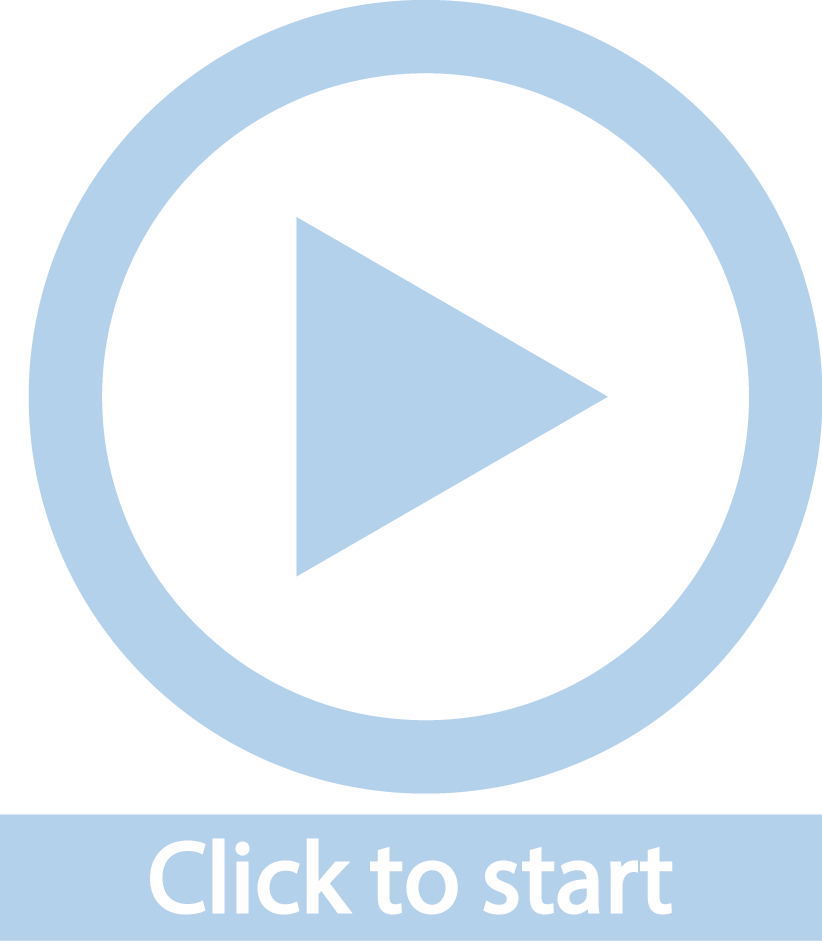 ngage audience (introduction, conclusion, style, content 
and body language)
elf-confidence, reflected verbally and non-verbally
lanned, prepared, practised
xemplary use of language
onclusion: summarises and provides food for thought
elp: use audio and visual aids to help you
Audio-visual aids
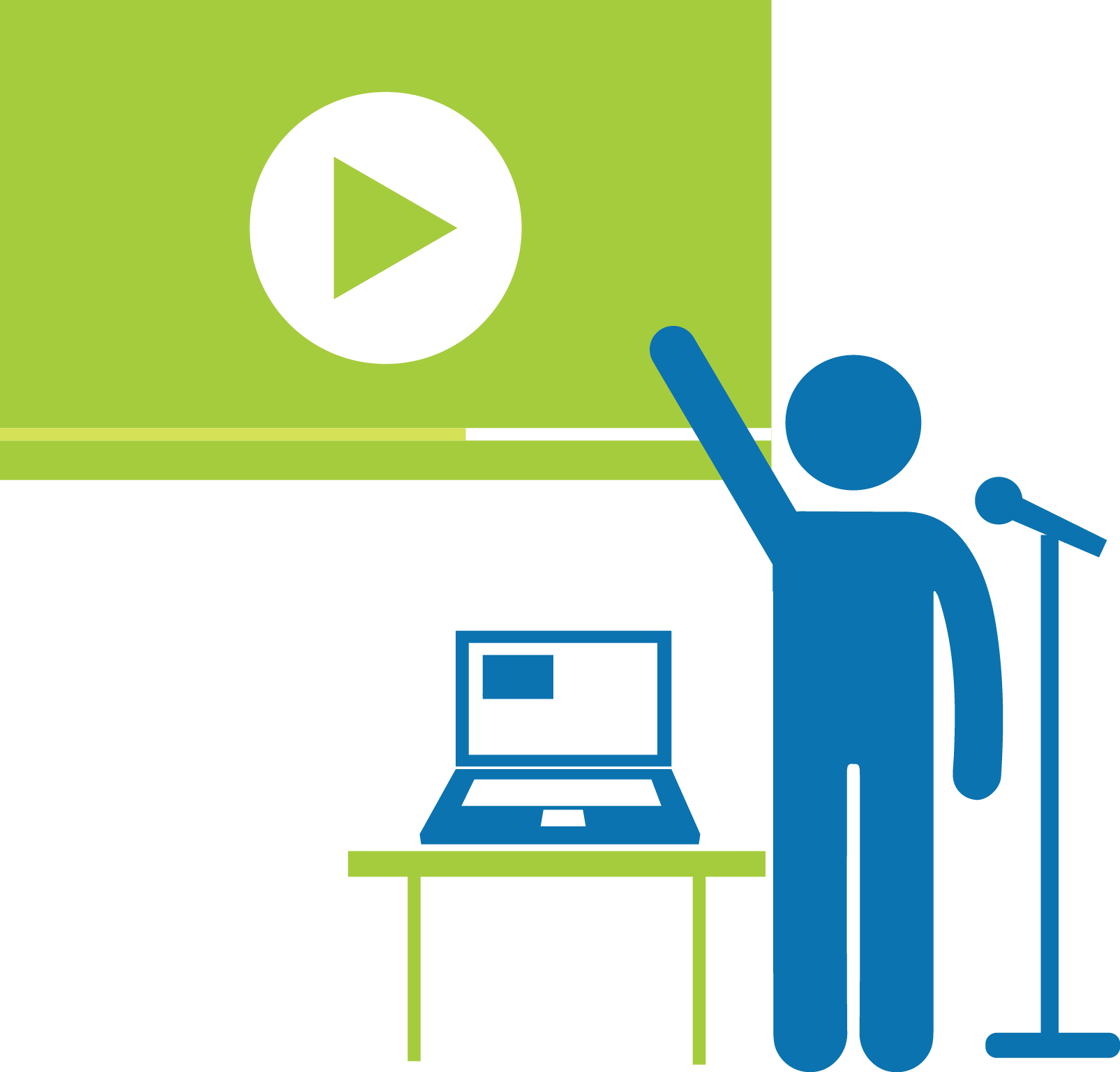 Use visual and audio visual aids to improve and support your message.
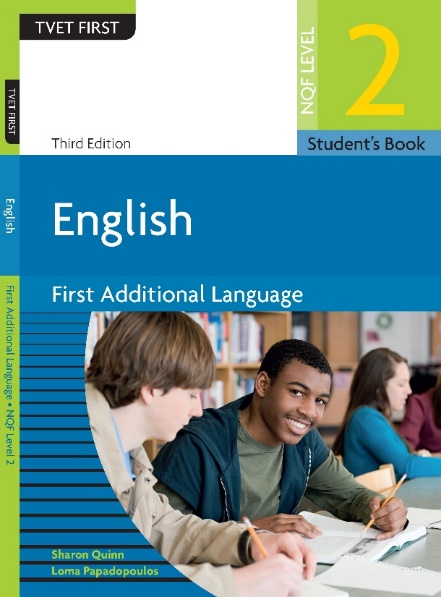 Learning activity 10.9
Module 10
After viewing the video, test your knowledge of this section by completing Learning activity 10.9 on page 160 of your  Student’s Book.
VIDEO: Research activities: reading, writing and speaking
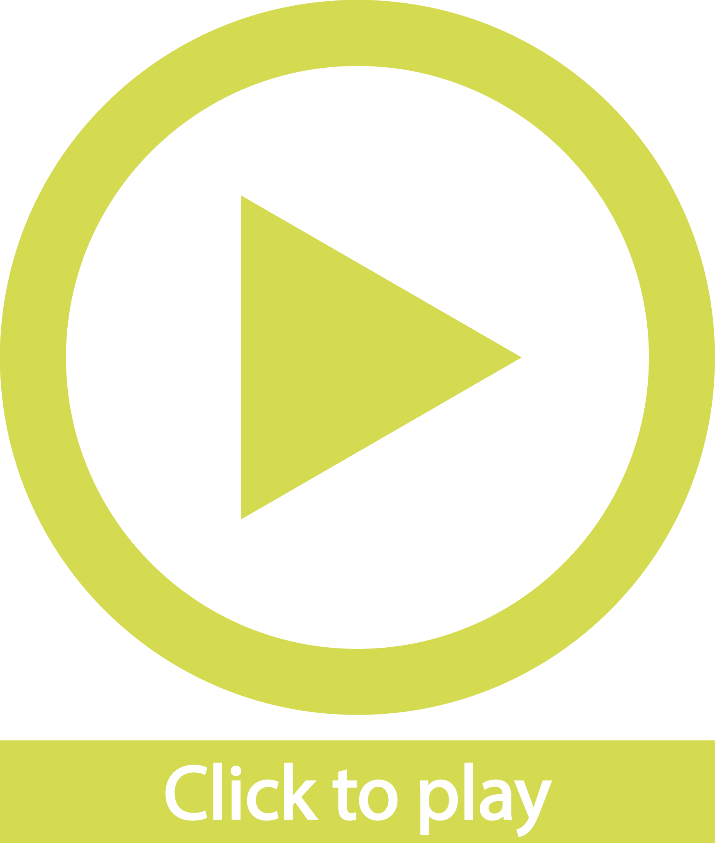 Summary of Module 10
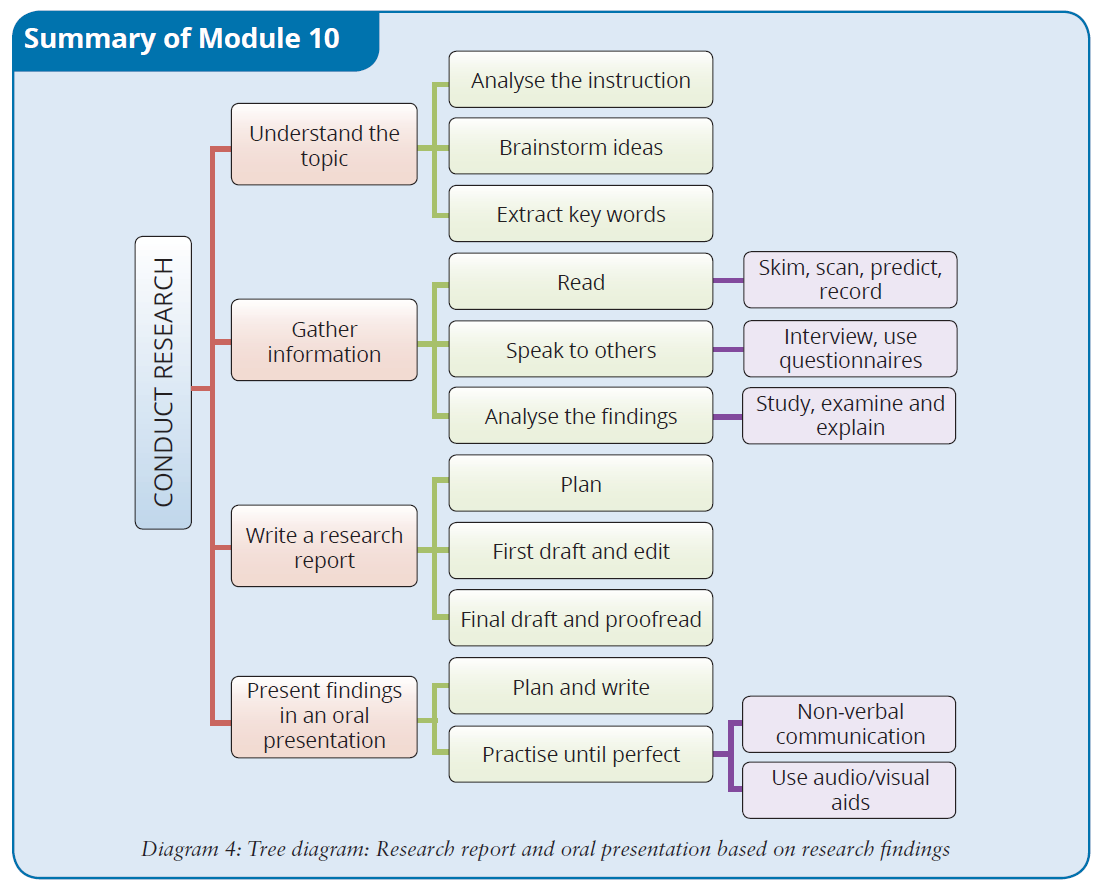 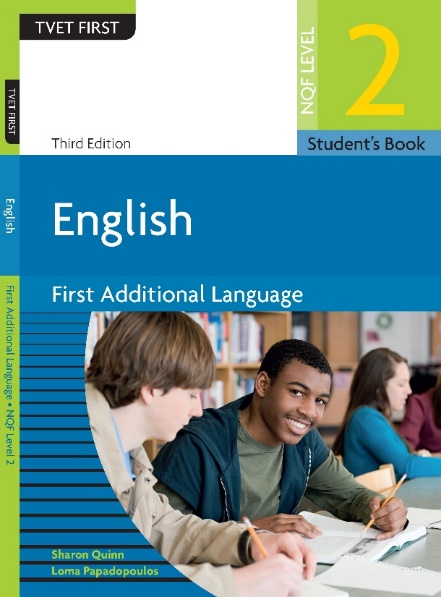 Formative assessment
Module 10
Test your knowledge of Module 10 by completing the Formative assessment on page 161 of your Student’s Book.